Чинадіївський замок
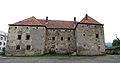 Історія про замок, який має багато тайн
Підготували вихованці родинної групи «Барвінок» з вихователем Добош Г.І.
Збудований у XV ст. бароном Перені. Замок був центром Чинадіївської домінії. 
У 1657р. замок був значно пошкоджений польськими військами князя Любомирського. Пізніше виконував функції вязниці.
Відомі постаті Чинадіївського замку
графи Другети 
•	Ілона Зріні - єдина жінка, яка мала грамоту Аткаме, що не вручається жінкам, а тільки чоловікам 
•	Софія Баторі 
•	бабуся воєводи Брана (графа Дракули із родини Драґа)
Розташування та план замку
Замок знаходиться обабіч дороги, що пролягає паралельно автошляху M06. Чинадіївський замок від 2001 року знаходиться у концесії у закарпатського художника Йосипа Бартоша. 
На місці, де розташований замок, долина річки Латориця звужується, гори обступають шлях зусібіч, а неподалік знаходиться перевал, так звані "Руські ворота", звідки угорські королі водили свої війська на Галичину.
Головний вхід знаходиться з північної сторони замку, проте з південної теж є вхід, через котрий зараз пускають відвідувачів.
На першому, відреставрованому, поверсі фортеці - шість кімнат та зала з великим вестибюлем. Зараз тут розташовані експозиції кельтської та скіфської культур, а також портрети усіх власників замку. Другий поверх схожий за плануванням - шість малих кімнат та великий зал , довгий коридор. Також у замку є декілька "таємних переходів" - подвійних стін, котрі з радістю показують відвідувачам.
Історія Таємничого замку
Поселення на цьому місці відоме з 1214 року, хоча знайдено артефакти, датовані другим тисячоліттям до н. е. 1264 року король Іштван V дарує маєток магістру Аладару, королівському уповноваженому в справах догалицьких князів.
Чинадієвська фортеця - кам'яна, з двома кутовими вежами та метрової товщини стінами споруда, зведена в XIV столітті бароном Перені.
Герб Чинадійово, 1843р.
Добудовували графи Телегді. Володіли фортецею княгиня Ілона Зріні, її син Ференц ІІ Ракоці, графи Шернборни.
У 1657 році фортеця була значно пошкоджена польськими військами графа Любомирського, які мстилися угорцям за похід їхнього князя Дьордя II Ракоці на Польщу. Невдовзі він був відбудований, але як оборонна споруда став втрачати своє значення.
Наприкінці червня 1703 року провідник повстанців князь Ференц ІІ Ракоці зупиняється у замку, аби відпочити та перегрупувати військо після поразки у битві під Мукачево. До своєї імміграції до Польщі князь бував тут ще кілька разів.
У 1708 році сюди, дізнавшись про наближення ворогів, з Хустського замку перебираються сім’ї феодальних родин, що підтримували повстання.
У 1728 році імператор Карл ІІІ дарує великі земельні площі графу Фрідріху Шенборну, у тому числі і замок, який у 1734 році значно перебудовується й набуває вже не оборонних, а палацових рис.
Найбільш значні перебудови замку відбувалися у 1734 та 1839 роках (остання під керівництвом архітектора Германа Ігнація).
В часі Другої світової війни німці зробили у замку в'язницю. Із 1944 року, за часів радянської влади, замок був сільрадою, осідком управління місцевого лісового господарства, військовою частиною і складом автобази, що розташована поруч.
У 2001 році замок віддано у концесію художнику Йосипу Бартошу. Він разом із дружиною Тетяною та однодумцями фактично врятував замок від руйнації. Зараз відреставровано інтер'єр першого поверху споруди. У замку часто відбуваються міжнародні та місцеві мистецькі заходи.